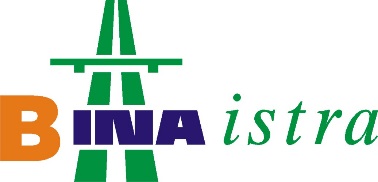 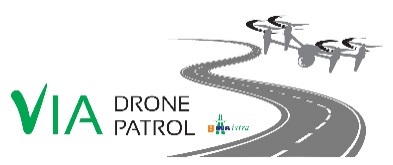 Séminaire Pôle Concessions.
Montpellier, Septembre 2016
ISTRIAN Y MOTORWAY
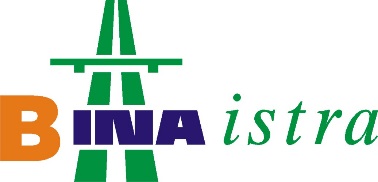 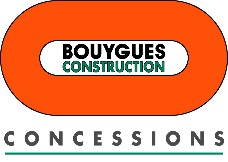 100 km motorway, 50 km semi-motorway 
Učka tunnel  
bi-directional tunnel, 
total length 5 km, 
136 structures, total length 9.35 km 
2 maintenance centers  
1 control room 
Closed toll system operation with 108 lanes
Road and tunnel safety equipment
220 workers 
AADT of  24 500 vehicles
Peak day traffic of 64 000 vehicles 
55 % of transactions done in automatic mode
20 firemen for the tunnel safety
5 000 assistance/interventions on road by year
O&M yerly cost 51 300 € per Km
9 millions of vehicle per year
Investment value =
800  million €
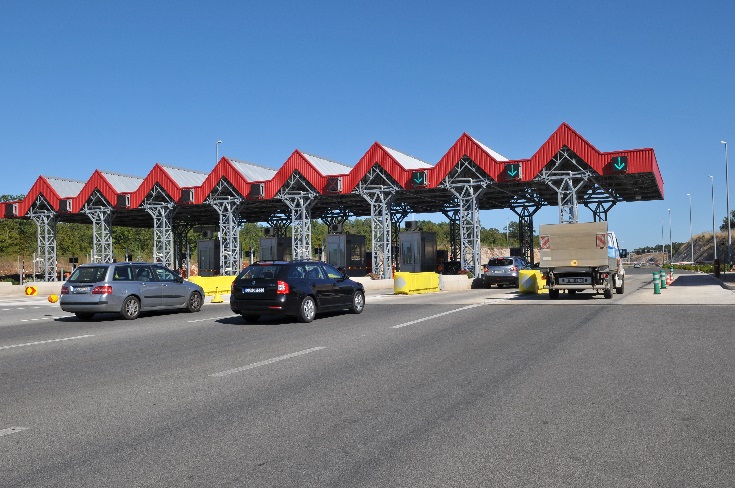 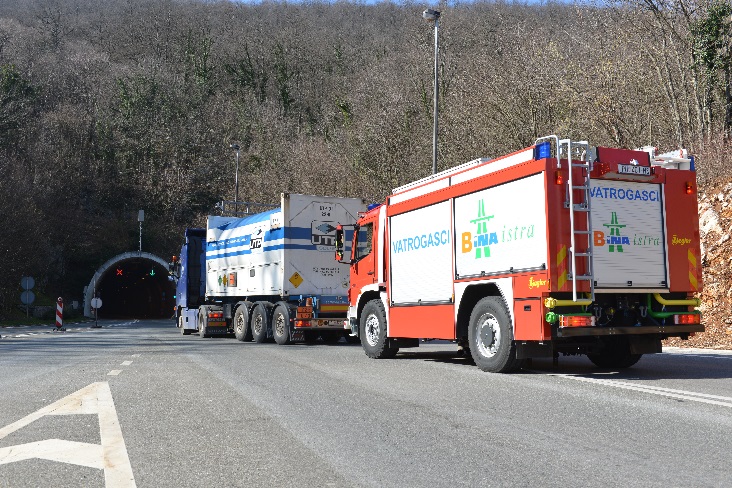 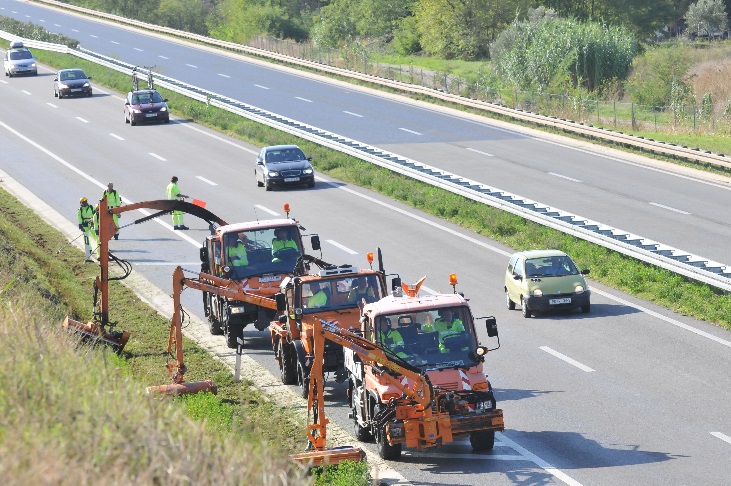 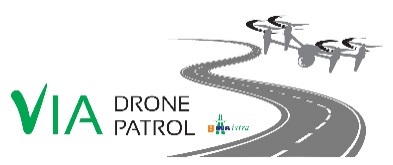 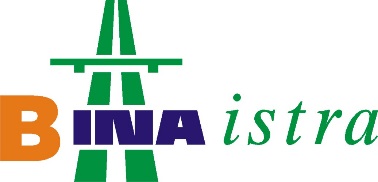 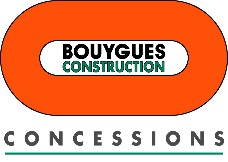 For motorway concessionaires, there is one priority: 

Fast detection of events on their networks

Several possibilities available: 

Video coverage along the entire network			
Implementation of equipped and frequent patrol units

On the Istrian Motorway (BINA ISTRA Concession– Croatia), high level of safety standards:

1 patrol unit per 50 km long section every 4 hrs (2 x more frequent than the local legal requirement) 

A danger persists: No network status information / no possibility to detect incidents during 4 hrs. 

Solution: use of autopiloted drone to cover the non surveilled period.
Very expensive measures
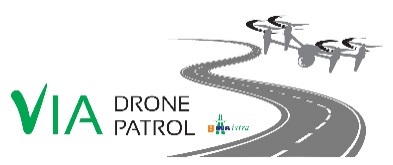 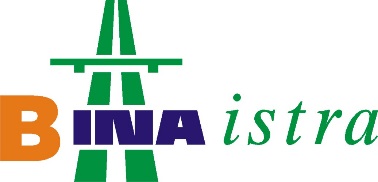 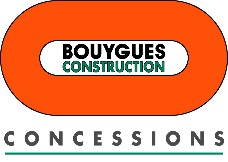 LIVE VIDEO STREAM FROM VIA DRONE PATROL: 
https://www.youtube.com/watch?v=bVFu9HLTJJQ
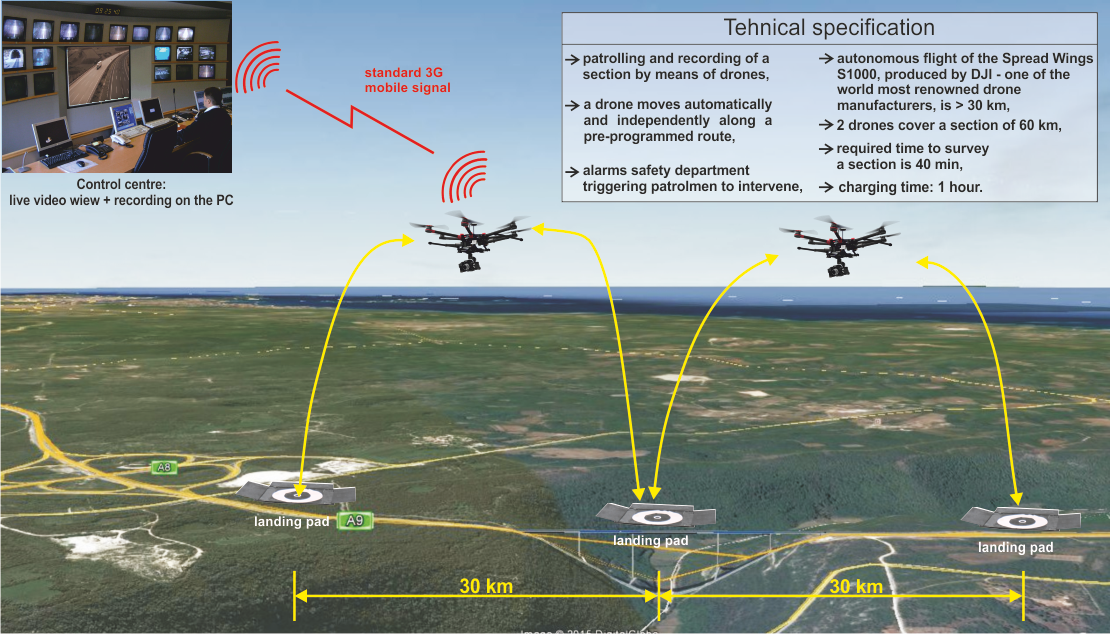 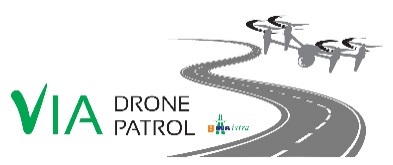 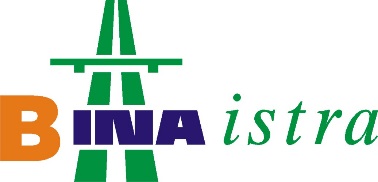 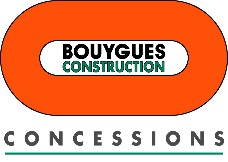 Our researches and preliminary tests enabled us to find the adequate device: 

Very high cost/efficiency ratio
Available for use day and night
Surveillance possible also during unfavourable weather conditions (up to wind speed of 45Km/h , which gives device availability of 87% of time)

Bina Istra in-house development of a software interface allowing auto-pilot functions (without human intervention): 

Predefined itinerary within a authorized corridor
Real-time sending of videos to the Control Room (3G network)
Possible commands from Control Room: stationary flight, forward flight, backward flight, zooming etc. along the predefined itinerary
Autonomous landing, charging and taking off, without human intervention

System compliant with the legal framework:

Flying-over zone is within the land plots owned by the Concessionaire
No-fly zones are defined in order to avoid for the drone to fly over the Motorway
Safety system with demarcation lines/if the line is crossed, emergency landing mode is activated
Procedure of obtaining authorisation for use is ongoing with the civil aviation agency (high possibility of obtaining)

System testing ongoing since March 2016: 
Preliminary results conclusive/implementation planned for October 2016 (over a section of 30 Km).
Total investment price confirmed: 15,700 Euro. 

System easily transposable within Bouygues Construction:
Longitudinal construction sites (construction of railways, motorway networks,…)
Enables surveillance, monitoring of construction progress, avoids trips within areas which require systematic control for safety and security reasons.
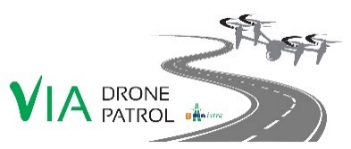